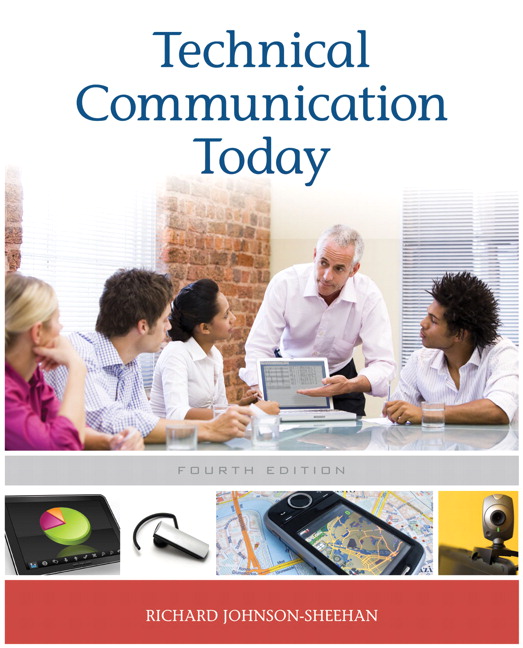 Copyright © 2012 Pearson Education, Inc.
Chapter 6
Technical Descriptions, Specifications & Definitions
Copyright © 2012 Pearson Education, Inc.
Chapter Outline
Planning and Researching
Considering Audience, Purpose & Tone
Partitioning the Subject
Organizing and Drafting
Help: Using Digital Photography in Descriptions
Using Style and Design
Microgenre:  Technical Definitions
Copyright © 2012 Pearson Education, Inc.
Review of Genres and the Technical Writing Process
Genres
Relatively stable patterns that reflect the activities and practices of the workplace
Shape a document’s content, organization, style, design, and medium
Help you anticipate the needs of your readers and their situations
Copyright © 2012 Pearson Education, Inc.
[Speaker Notes: Genre Example – Technical specifications vs. analytical reports
different kinds of information
different workplace situations
different organizational patterns
different style and design

Genres do more than help you organize your ideas
They help you interpret complex work situations

Genres reflect the activities and practices of scientific and technical workplaces.

Each genre should be adapted to fit the readers and situations.]
Overview
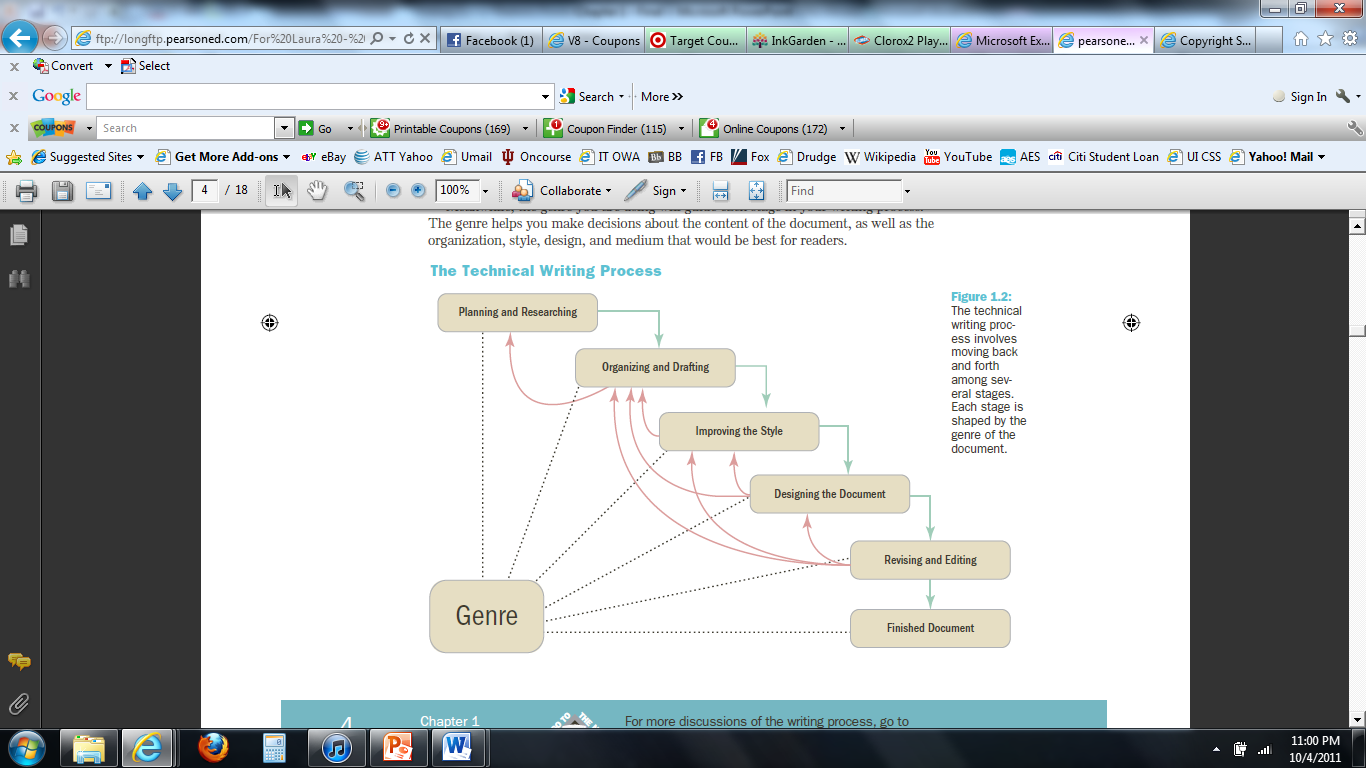 Copyright © 2012 Pearson Education, Inc.
Developing a Workplace Writing Process (1)
Stage 1: Planning and Researching
Define the rhetorical situation
State your purpose
Research your subject
Stage 2: Organizing and drafting the content
Stage 3: Improving the style
Plain style and persuasive style
Copyright © 2012 Pearson Education, Inc.
[Speaker Notes: Planning and Researching involves three activities:
	
Define the rhetorical situation (The five W and How questions give you a sense of your rhetorical situation.)
Four elements of the rhetorical situation:
Subject – what is document about?  What is the scope of the project?
Purpose – what is the document trying to achieve? Why do the readers need it? What do they need to know?
Readers – who are the readers? What are their needs and interests? What are they looking for?
Context of Use – where and when will the document be used? What constraints are there?	

2.  State your purpose – what you want to do and what you want your document to achieve
Purpose statement will help guide decisions about document, focus writing.
Try to express exactly what you want your document to achieve using action verbs.

Research your subject – gather information from a variety of sources
Information management is key]
Developing a Workplace Writing Process (2)
Stage 4: Designing the Document
Stage 5: Revising and Editing
Level 1:  Revising
Level 2:  Substantive editing
Level 3:  Copyediting
Level 4:  Proofreading
Copyright © 2012 Pearson Education, Inc.
[Speaker Notes: Organizing and drafting
Organizing the content – use common genres
Drafting the content – include facts, data, reasoning, and examples

Improving the style
Plain style – stresses clarity and accuracy
Persuasive style – aims to motivate readers by appealing to their values and emotions
Similes and analogies add a visual quality to work
Metaphors change readers perspective
Changes in tone and pace add energy and color

Most workplace texts are written in plain style.

Goal should always be clear and concrete writing.]
Planning and Researching
Technical Description Genre
Detailed Explanation of Objects, Places, or Processes
Start by Considering the Five-W and How Questions
Who might need this description
Why is this description needed
What details and facts should this description include?
Where will this description be used?
When will this description be used?
How will this description be used?
Copyright © 2012 Pearson Education, Inc.
[Speaker Notes: There are several types of technical descriptions, written for various purposes in the technical workplace.
Technical description
Patents
Specifications (specs)
Field notes
Observations

Ask the Five-W and How Questions
Who might need this description?
Primary, secondary, tertiary, and gatekeeper 
Why is this description needed?
What details and facts should the description include?
Where will the description be used?
How will this description be used?

Define the subject – what it is, what its features are, boundaries.
Define the purpose – what should your description achieve?
Define the readers – primary, secondary, tertiary, and gatekeeper readers.
Define the context of use – what economic, ethical, and political factors will influence your readers?]
Organizational Model of Technical Descriptions
Copyright 2011 © by Pearson Education, Inc.
Subject, Purpose, Readers, & Context
Subject:  What exactly is your subject?
What are its major features?
What are its boundaries
Purpose:  What should your technical description achieve?
Do the readers want exact detail?
Do they want familiarity with the subject?
Use these verbs to help clarify purpose...
Describe, illustrate, show, depict, characterize, represent, clarify, reveal, explain, portray
Copyright 2011 © by Pearson Education, Inc.
Planning and Researching (cont.)
When Researching...
Do background research
Use your senses
Take measurements
Describe motion and change
Describe the context
Create or locate graphics
Ask subject matter experts
Copyright © 2012 Pearson Education, Inc.
[Speaker Notes: Do background research
Know as much as possible about your subject before making direct observations. Use the internet and print sources.
Use your senses
Take notes with sensory details including colors and textures.
Take measurements
Take exact measurement for height, width, depth, weight, etc.
Describe motion and change
Pay attention to subject’s movements and patterns, changes or transformations.
Describe the context
Take notes about surroundings of subject and subject’s interaction with things and people.
Create or locate graphics
Collect graphics that illustrate subject. Draw or take pictures of subject.
Ask subject matter experts
SMEs can answer questions and fill in gaps in understanding.]
Partitioning the Subject
Partition
By features
By functions
By stages of a process

Logical (Concept) Mapping Can Help Break Down (Partition) Your Subject

See next slide.
Copyright © 2012 Pearson Education, Inc.
[Speaker Notes: Partition by features
Describe parts or features of subject.
Partition by functions
Note how your subject’s different parts function.
Partition by stages of a process
Partition chronologically showing how your subject is assembled or how it works.]
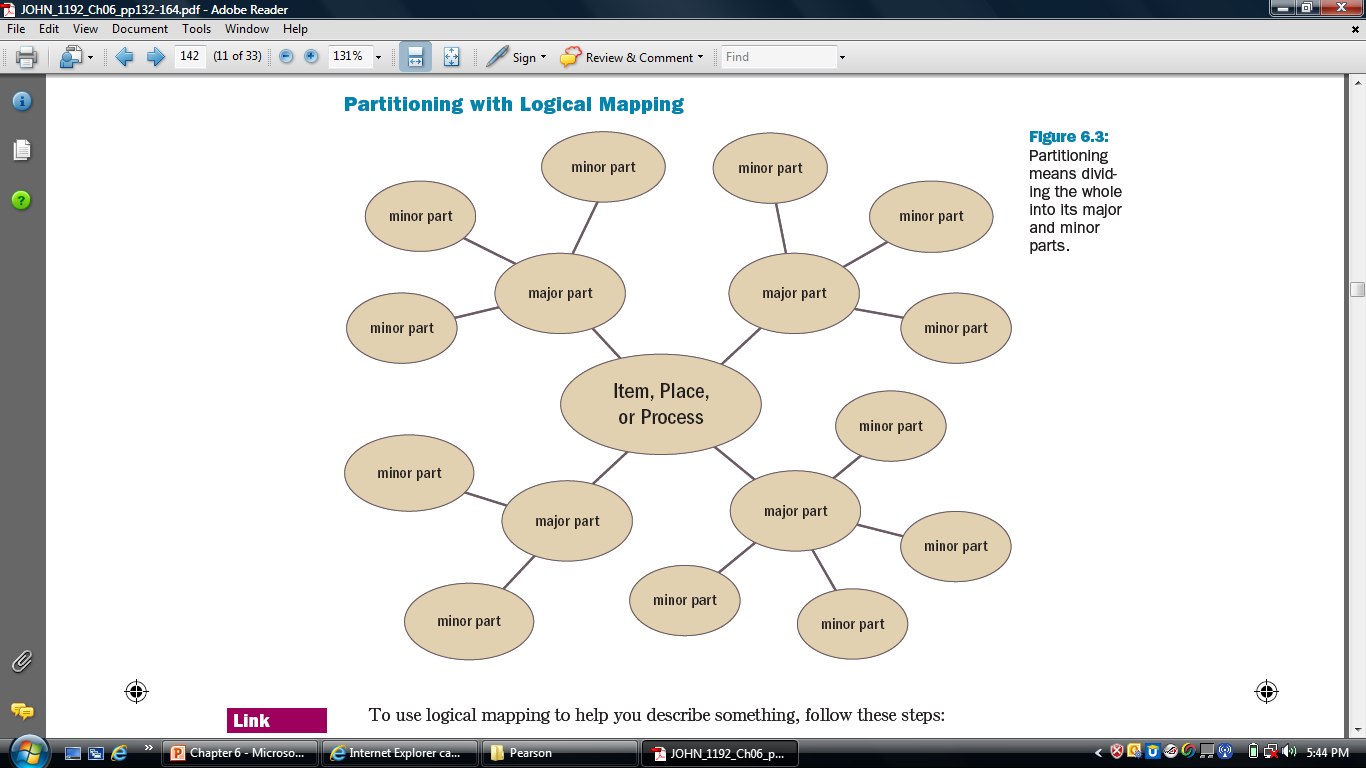 Copyright © 2012 Pearson Education, Inc.
Organizing and Drafting
Use a Specific and Precise Title
Include an Introduction with an Overall Description
Include a Description by Features, Functions, or Stages
Include a Description by Senses, Similes, Analogies, and Metaphors
Conclude
Copyright © 2012 Pearson Education, Inc.
[Speaker Notes: Use a specific and precise title – title should clearly identify the purpose of the document.
Include an introduction with an overall description – set a framework or context by including some or all of the following features:
Definition of subject
Purpose statement
Main point
Importance of subject
Overall description of subject
List of major features, functions, or stages
Include a description by features, functions, or stages – address each major part, identify and describe minor parts.
Include a description by senses (five senses,) similes (“A is like B”,) analogies (“A is to B as C is to D”,) and metaphors (saying “A is B”)
Conclusion should be short and concise]
Help: Using Digital Photography in Descriptions
Insert Visuals into Your Descriptions

Consider

Resolution
ISO sensitivity
Shutter speed
Cropping
Copyright © 2012 Pearson Education, Inc.
[Speaker Notes: Resolution
Digital cameras allow you to set resolution. Smaller is better for quick downloads. Larger is better for printing. .jpeg or .png format are usually best for online. .tiff files are best for printing.
ISO sensitivity
ISO is the amount of light the camera picks up.
Shutter speed
Shutter speed determines how much light is allowed into the camera when you push the button.
Cropping 
Cropping removes things you don’t want from a photo.]
Using Style and Design
Style Should Be Simple and Straightforward

Design Should Clarify and Support the Text

Plain, simple style
Page layout that fits
Graphics that illustrate
Copyright © 2012 Pearson Education, Inc.
[Speaker Notes: Plain, simple style
Use simple words and limit jargon
Focus on need-to-know details
Keep sentences short
Remove subjective qualifiers
Use senses to add detail
Page layout that fits
Use two or three-column format to leave room for images.
List any minor parts in bulleted lists.
Add a sidebar that draws attention to an important part or feature.
Use headings to clarify organization.
Put measurements in a table.
Graphics that illustrate – pictures, illustrations, and diagrams help readers visualize your subject and its parts.
Use a title and figure number with each graphic.
Refer to the graphic by number in the written text.
Include captions that explain what the graphic shows.
Label specific features in the graphic.
Place the graphic on the page where it is referenced or soon afterward.]
Practice Writing a Description
Open a shared Google Doc w/ your team & me
Follow the steps in this PPT & TCT, ch 6 to create a product description of this item.
Be sure to include a drawing (freehand or computer) of the item.
Label its parts
Write description
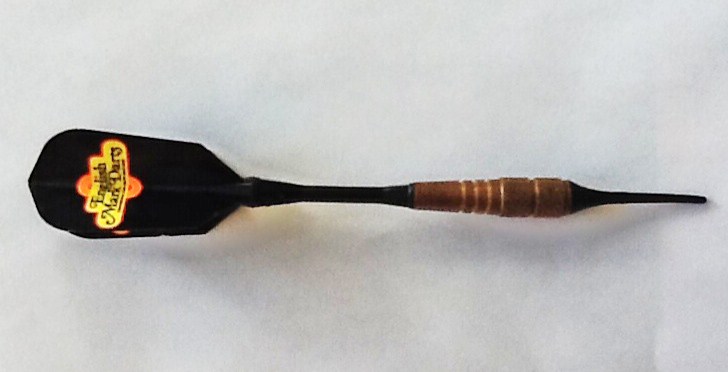 Copyright 2011 © by Pearson Education, Inc.
Free Software
For Mac
http://www.maclife.com/article/features/10_free_open_source_alternatives_adobe_creative_suite
For PC
http://lifehacker.com/5976725/build-your-own-adobe-creative-suite-with-free-and-cheap-software
Copyright 2011 © by Pearson Education, Inc.
Microgenre: Technical Definitions
A Basic Definition (Sentence Definition) Has Three Parts

Term being defined
Category in which the term belongs
The distinguishing features that differentiate it from its category

An Extended Definition Starts with a Sentence Definition and Then Expands on It
Copyright © 2012 Pearson Education, Inc.
[Speaker Notes: Extended definition expands on a sentence definition in the following ways:
Word history and etymology
Examples
Negation (explain what the subject is not)
Division into parts
Similarities and differences
Analogy
Graphics]
Expanded Definitions
Starts with sentence definition
Uses other ways of defining such as...
Word history & etymology
Examples
Negation
Division into parts
Similarities & differences
Analogy
Graphics
Copyright 2011 © by Pearson Education, Inc.